الجمهورية الجزائرية الديمقراطية الشعبية
وزارة التعليم العالي والبحث العلمي
كلية العلوم الإقتصادية والتجارية و علوم التسيير
القسم: علوم التسيير
      التخصص: إدارة الموارد البشرية
الفوج: 03
التسوية الداخلية للمنازعات الطبية في مجال الضمان الإجتماعي طبقا لقانون 08-08
ل: أشواق زهدور
الاستاذ :
دبلة فاتح
من اعداد :
زكري ياسمين
رقيم أمينة
المقدمة
يعد الضمان الاجتماعي نظامًا قانونيًا قائمًا يوفر الحماية الاجتماعية للمستفيدين ضد الأخطار التي قد تعيقهم عن العمل. ورغم ذلك، يمكن أن تنشأ منازعات بين المستفيدين وهيئات الضمان الاجتماعي، خصوصًا في الحالات الطبية المتعلقة بالخبرة الطبية أو العجز. لهذه الغاية، اعتمد المشرع الجزائري على نظام قانوني مستقل بموجب القانون رقم 08-08 الذي يصنّف المنازعات إلى عامة، طبية، وتقنية. ويهدف إلى تسوية هذه المنازعات بسرعة وكفاءة قبل اللجوء إلى القضاء، عبر وسائل مثل اللجوء إلى الخبرة الطبية أو الاعتراض أمام لجنة العجز الولائية.
المنازعة الطبية في مجال الضمان الى جماعي
هي المنازعات التي تتعلق بتقارير الخبرة الطبية في مجالات تقدير العجز وكذلك تقارير للجان الطبية المختصة .
_هي اختلاف يقوم بين المؤمن له وهيئة الضمان الاجتماعي حول الحالة الصحية والطبية للمصاب بناء على تقدير كل من الطبيب المعالج والطبيب المستشار.
الطريقة الأولى لتسوية المنازعة الطبية:
الخبرة الطبية: تعد بمثابة تحكيم طبي يلجأ اليه المؤمن له وهيئة الضمان الإجتماعي لتسوية النزاع الطبي بواسطية طبيب حيادي او مستقل عن الطرفين .
 _ان الهدف الرئيسي من اجراء الخبرة الطبية هو محاولة حل الخلاف بين طرفي النزاع بطريقة واجراءات بسيطة ربحا للوقت وتقليصا للتكاليف الباهضة.
_الحالات الصحية للمؤمن التي تخضع لاجراء الخبرة الطبية هي المرض، القدرة على العمل، التشخيص، العلاج.
إجراءات طلب الخبرة الطبية:
_طلب الخبرة الطبية: يتقدم به المؤمن له الى هيئة الضمان الاجتماعي بعد علمه بقرار الطبيب المستشار للهيئة. ويقدم في أجل 15 يوم تحتسب ابتداءا من تاريخ استلام تبليغ قرار هيئة الضمان الإجتماعي على ان يكون الطلب المقدم مكتوبا ومرفقا بتقرير الطبيب المعالج.
_تعيين الطبيب الخبير: يكون الاختيار من بين قائمة الأطباء الخبراء المعدة من قبل الوزارة المكلفة بالصحة والوزارة المكلفة بالضمان الإجتماعي ويكون وفق حالتين:
حالة الاتفاق بين المؤمن له وهيئة الضمان الجماعي: تقترح الهيئة على المؤمن له في أجل 8 أيام من تاريخ ايداع الطلب (3) أطباء خبراء على الأقل من ضمن قائمة الخبراء المؤهلين وفي حال مخالفتها هذا الإجراء تصبح ملزمة برأي الطبيب المعالج. وفي المقابل على المؤمن له قبول أو رفض الأطباء المقترحين في أجل 8 أيام وفي حالة عدم رده فیلزم المؤمن له بقبول الخبير المعين تلقائيا.
حالة عدم الإتفاق: يتعين على الهيئة تلقائيا وفوريا تعيين طبيب خبير من قائمة الخبراء الطبيين شريطة ألا يكون هذا الأخير من بين الذين سبق اقتراحهم واختلف بشأنهم والمقابل تمنح للمؤمن له مدة 8 أيام من أجل القبول أو الرفض .
_سير اجراءات الخبرة الطبية: تلتزم هيئة الضمان الإجتماعي بتقديم ملف الى الطبيب الخبير يتضمن مايلي: (رأي الطبيب المعالج، رأي الطبيب المستشار، ملحض المسائل موضوع الخلاف، بالإضافة الى مهمة الطبيب الخبير)
  أما في حالة استحالة اجراء خبرة طبية على المعني فيتم اللجوء الى المحكمة المختصة في المجال الإجتماعي لإجراء خبرة قضائية.
_نتائج الخبرة الطبية: يودع التقرير النهائي لدى هيئة الضمان الإجتماعي من طرف الطبيب الخبير كما تلزم هيئة الضمان الاجتماعي بتبليغ نتائج تقرير الخبرة الطبية إلى المؤمن له خلال 10 أيام. الأتعاب المستحقة للأطباء الخبراء المعنيين لاجراء الخبرة الطبية تكون على نفقة الضمان الاجتماعي كأصل عام واستثناء تكون على نفقة المؤمن له اجتماعيا في حال أثبت الطبيب الخبير طلب المؤمن له غير مؤسس .
2. لجنة العجز الولائية المؤهلة:
تثبت لجنة العجز الولائية المؤهلة في الخلافات الناجمة عن القرارات هيئات الضمان الاجتماعي والمتعلقة بمايلي:
- حالة العجز الدائم الكلي او الجزئي الناتج عن حادت عمل او مرض مهني يترتب عنه منح ريع
- قبول العجز وكذا مراجعة حالة العجز في إطار التأمنيات الاجتماعية...
تشكيلة لجنة العجز الولائية المؤهلة:
ممثل عن الوالي (رئيسيا )
طبيبان خبيران - طبيبان مستشاران
ممثل عن العمال الأجراء
ممثل عن العمال غير الأجراء
يعين هؤلاء لمدة 3 سنوات قابلة للتجديد
اجراءات سير لجنة العجز الولاية المؤهلة: تجمع في حالتين:
الحالة1: في دورة عادية بمقر الوكالة الولائية للصندوق الوطني للتامينات الاجتماعية للعمال الأجراء مرة واحدة فالشهر.
الحالة2: في دورة غير عادية بطلب من رئيسها او بطلب من ثلثي (3/2) أعضائها متى إستدعى الأمر ذلك.
     الإعتراض أمام لجنة العجز الولائية المؤهلة:
-على المؤمن له ان يخطر لجنة العجز الوطنية المؤهلة في أجل 30 يوم ابتداء من استلام قرار هيئة الضمان الاجتماعي عليه.
-على المؤمن له احترام الميعاد والا يترتب عليه عدم قبول طلب المؤمن له اجتماعيا 
-تفصل اللجنة في الإعتراض المعروض عليها في أجل 60 يوم ابتداء من تاريخ استلامها للاعتراض ولها أن تتخذ كل التدابير اللازمة للفصل في الاعتراض .
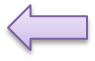 القرارات الصادرة عن لجنة العجز الولائية المؤهلة:
-تبلغ القرارات الصادرة عن لجنة العجز الولائية المؤهلة الى المؤمن له في اجل 20 يوما ابتداء من تاريخ صدور القرار كما تقوم بإرسال نسخة من هذه القرارات الى مدير الوكالة الولائية لهيئة الضمان الاجتماعي المعنية بالمنازعة ضمن نفس الآجال.
    الطعن في قرارات لجنة العجز الولائية المؤهلة:
 - منع القانون الحق في الطـعن في هذه القرارات الصارة من لجنة العجز الولائية المؤهلة وذلك أما الجهات القضائية المختصة في أجل 30 يوم ابتداءا من تاريخ اسلام تبليغ القرار.
  وفي الاخير فإن جميع مصاريف لجنة العجز الولائية المؤهلة تتحملها هيئة الضمان الاجتماعي كأصل عام وانشاءا يتحملها المؤمن له اجتماعيا متى كان طلبه غير مؤسس.
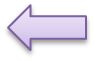 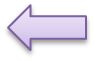 الخاتمة
يظهر من الدراسة أن المشرع الجزائري يسعى إلى تسوية المنازعات الطبية وديًا قبل اللجوء إلى القضاء، مع تحميل هيئات الضمان الاجتماعي تكاليف هذه التسويات. ومع ذلك، يتحمل المؤمن له تلك المصاريف إذا كان طلبه غير مؤسس. هذا النظام يهدف إلى توفير الحماية للمؤمن له وتعزيز العدالة الاجتماعية. تجسد الخبرة الطبية الأصل في حل النزاعات، فيما تُعد الاعتراضات أمام لجنة العجز الولائية خيارًا ثانويًا في حال استحالة التسوية ودياً.
Thank You So Much